Global Manufacturing Student think tank day
7th March 2017
Global Manufacturing Student Think Tank
Agenda of the day
2.00 – 3.00 pm:	Keynote Talks 
Dr Stephen Fox, VTT, Finland:  “Sustainable production taxonomy: the varying potential of different manufacturing distributions to improve the sustainability of production”
Mr John Patsavellas, Altro Ltd, UK: “Zooming in – Zooming out:  A perspective from a 20-year career in Manufacturing Businesses”
3.00 – 5.30 pm:	Student presentations on Manufacturing around the globe and debate
	Tom Leigh:  UK	Francesco Moretti: Italy	Johnny Moeller: Denmark	Patriot Silitonga: Indonesia	Guillermmo del Valle Martinez and Toni Haleote Perramon: Spain
 	Q&A session A					          	Q&A session B
 5.30 pm:	Event Closing:  Prof Rajkumar Roy
Omo Oleghe and Oluwaseyi Omoloso:  NigeriaAndrei Ionascu: RomaniaJavier Amaya Silva: ColombiaEloise Martin: FranceVats Kshitij: India
How to participate in the debate
Use 

#mfgthinktank and @cranfielduni 

to join the conversation, ask questions and share your opinion!
Keynote talks
Dr. Stephen Fox, VTT, Finland
Twenty-five years' industry experience as an apprentice, craftsman, manager and director.
Fifteen years of experience carrying out scientific research, development, and innovation work. 
Research in: 
in socio-technical systems for breaking down barriers to people manufacturing their own prosperity in regions without industrial infrastructure
Keynote talks
Mr. John Patsavellas, Altro Ltd, UK
Board member of Altro Ltd. and president of the European Resilient Flooring Manufacturers Institute 
Studied Mechanical Engineering University of Huddersfield (Hons),
MSc in manufacturing systems and management from the University of Bradford 
MBA from the University of Kingston. 
Worked in several industries as diverse as food, pharmaceuticals, fashion, printing and building products. He has worked around the world, managing, buying, moving and building factories and deploying advanced technologies. 
Led the Altro team to win the 2014 Manufacturing Excellence award for innovation in products and services. 
Member of the All-Party Parliamentary Manufacturing Group (APMG) and a member of the IET’s Manufacturing Policy Panel and the IET’s Production and Design Sector.
Student think tank presentations
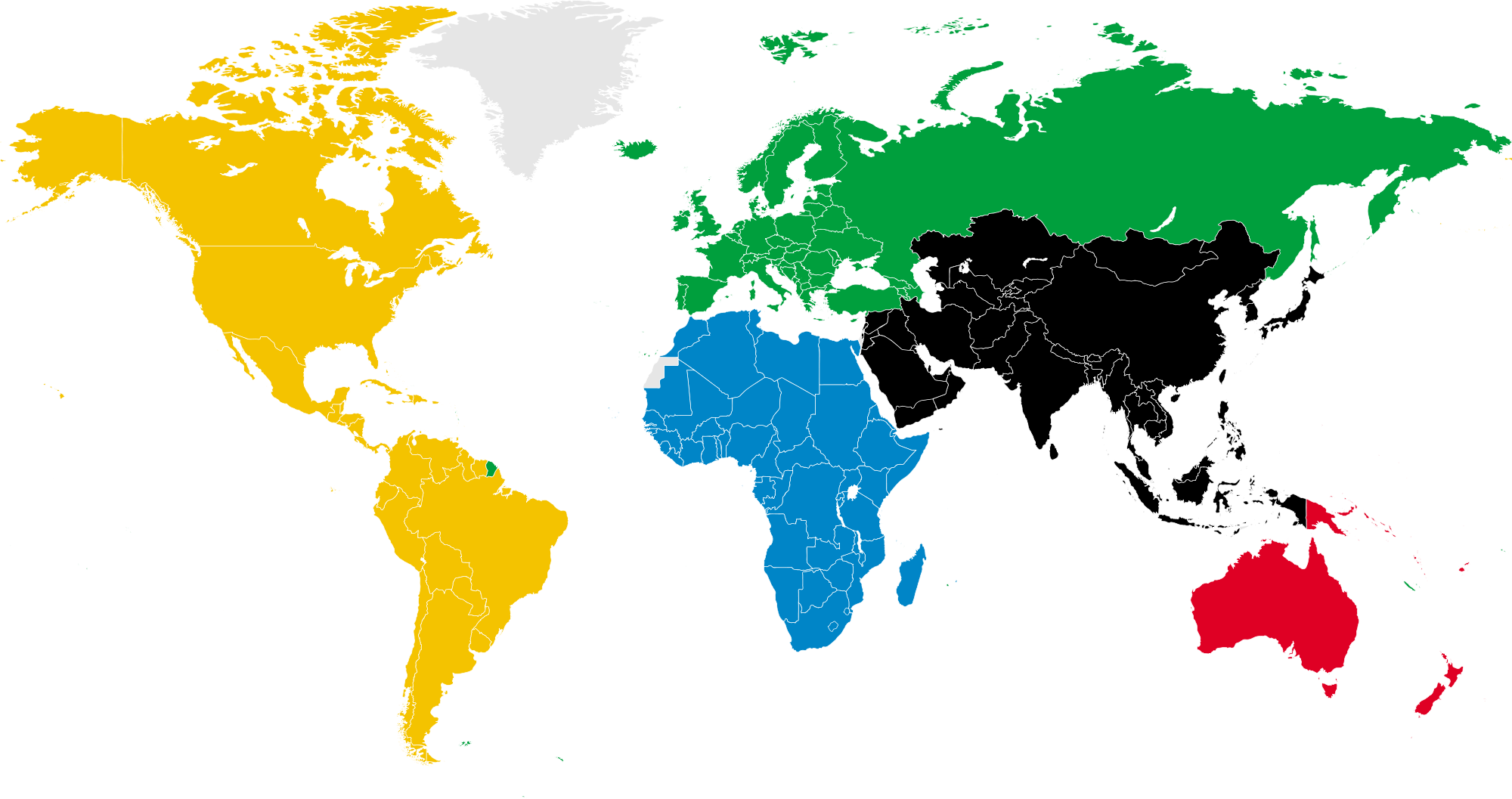 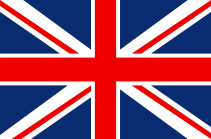 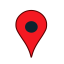 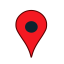 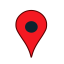 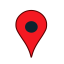 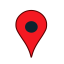 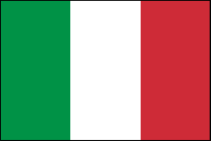 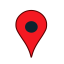 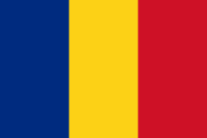 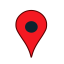 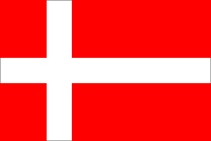 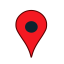 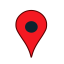 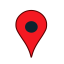 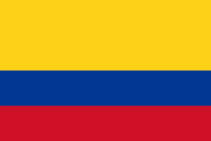 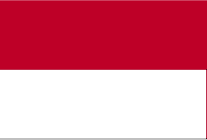 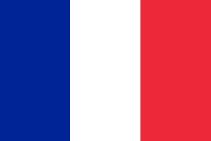 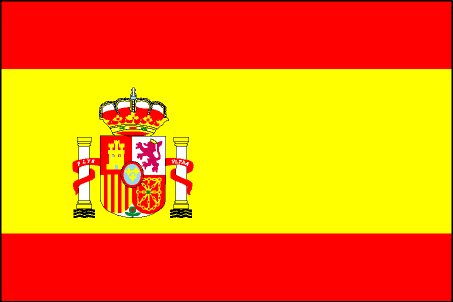 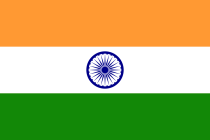 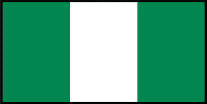 #mfgthinktank @cranfielduni
Manufacturing in the UK
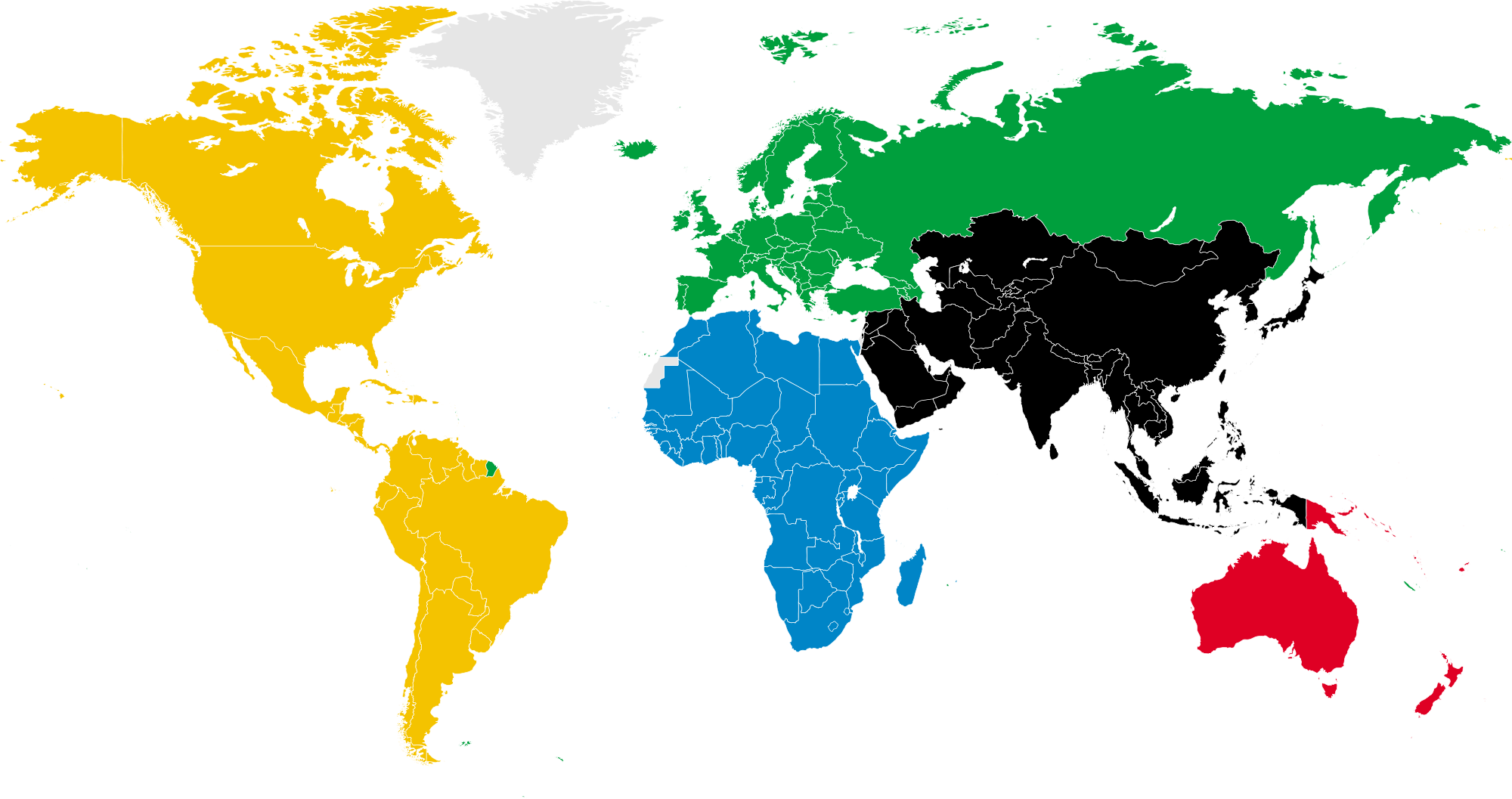 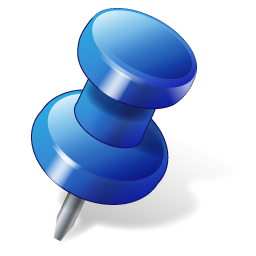 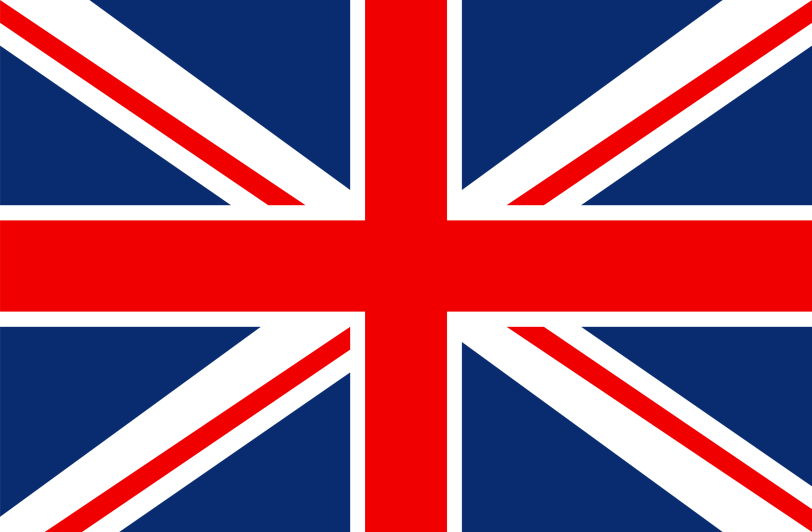 #mfgthinktank @cranfielduni
Manufacturing in Italy
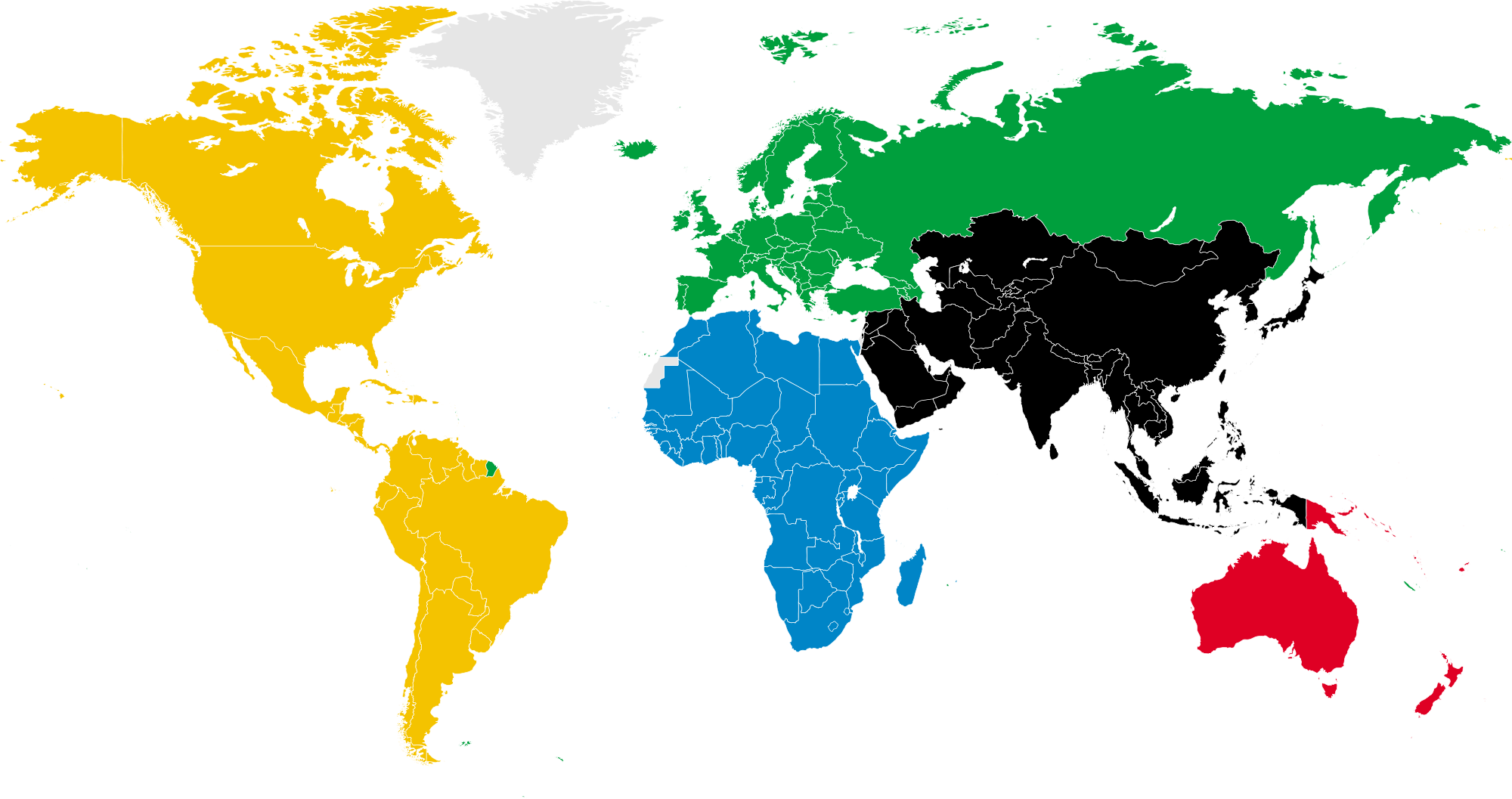 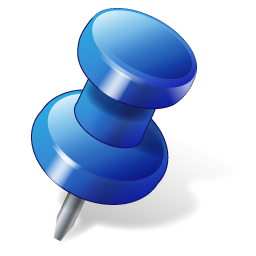 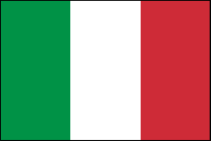 #mfgthinktank @cranfielduni
Manufacturing in Denmark
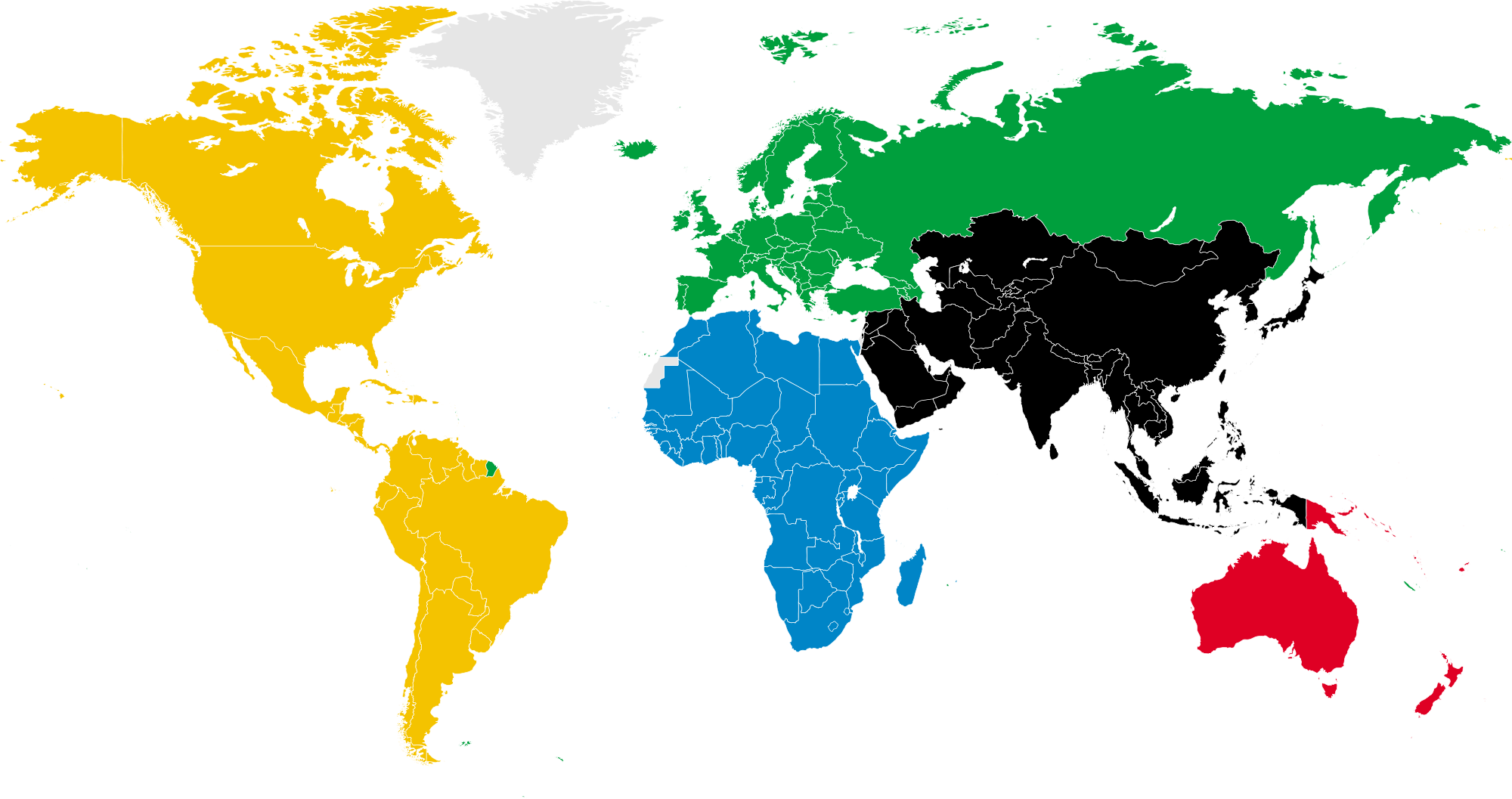 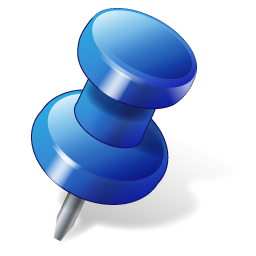 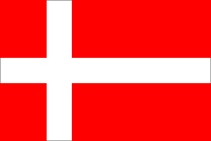 #mfgthinktank @cranfielduni
Manufacturing in Indonesia
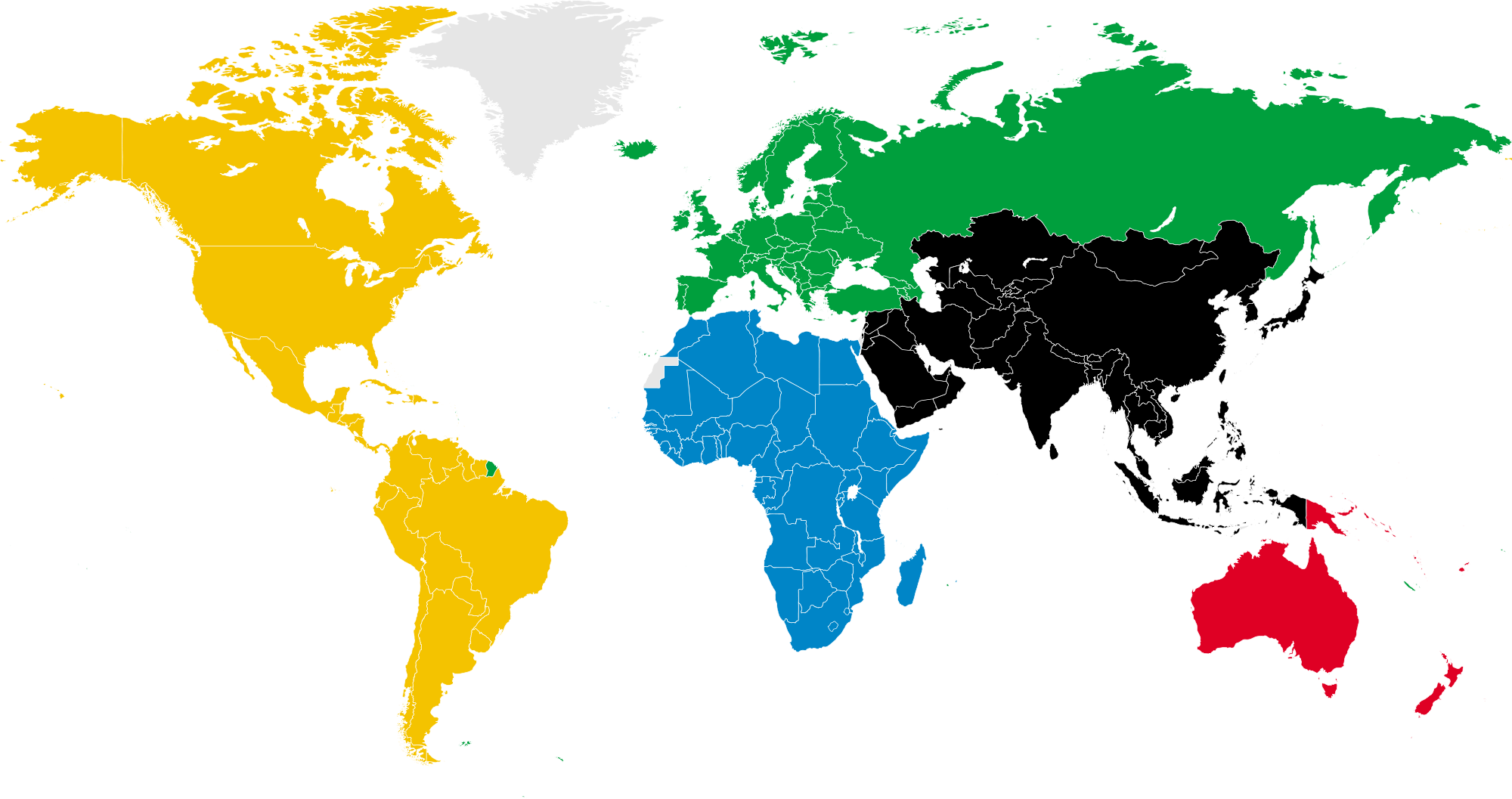 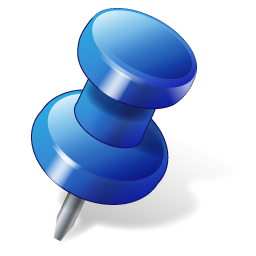 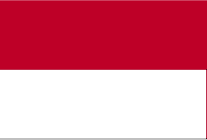 #mfgthinktank @cranfielduni
Manufacturing in Spain
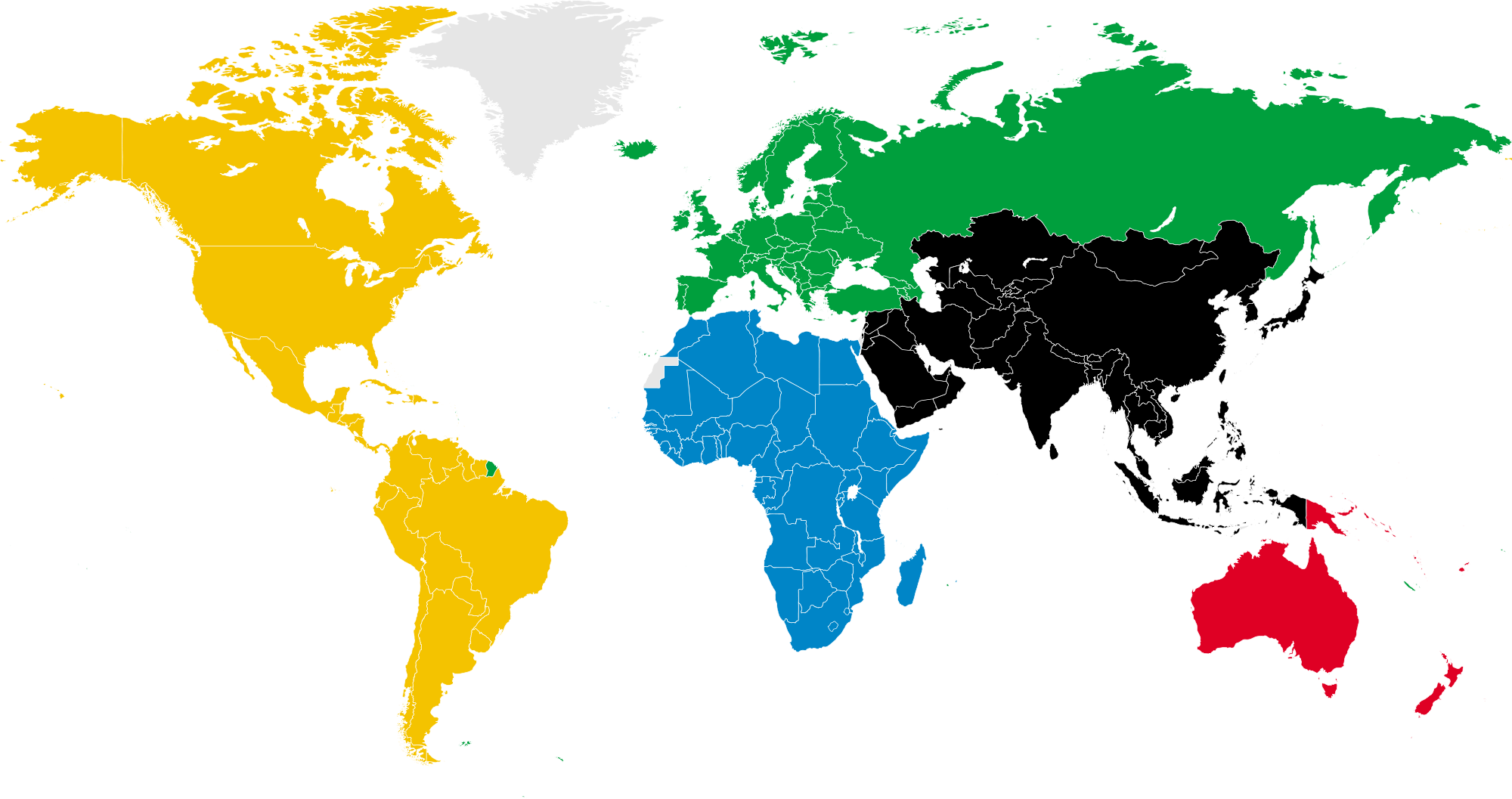 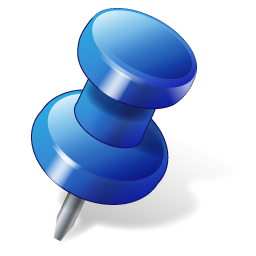 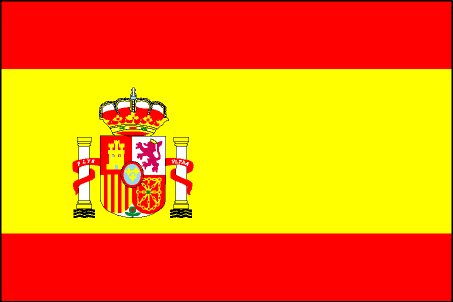 #mfgthinktank @cranfielduni
Student think tank: debate
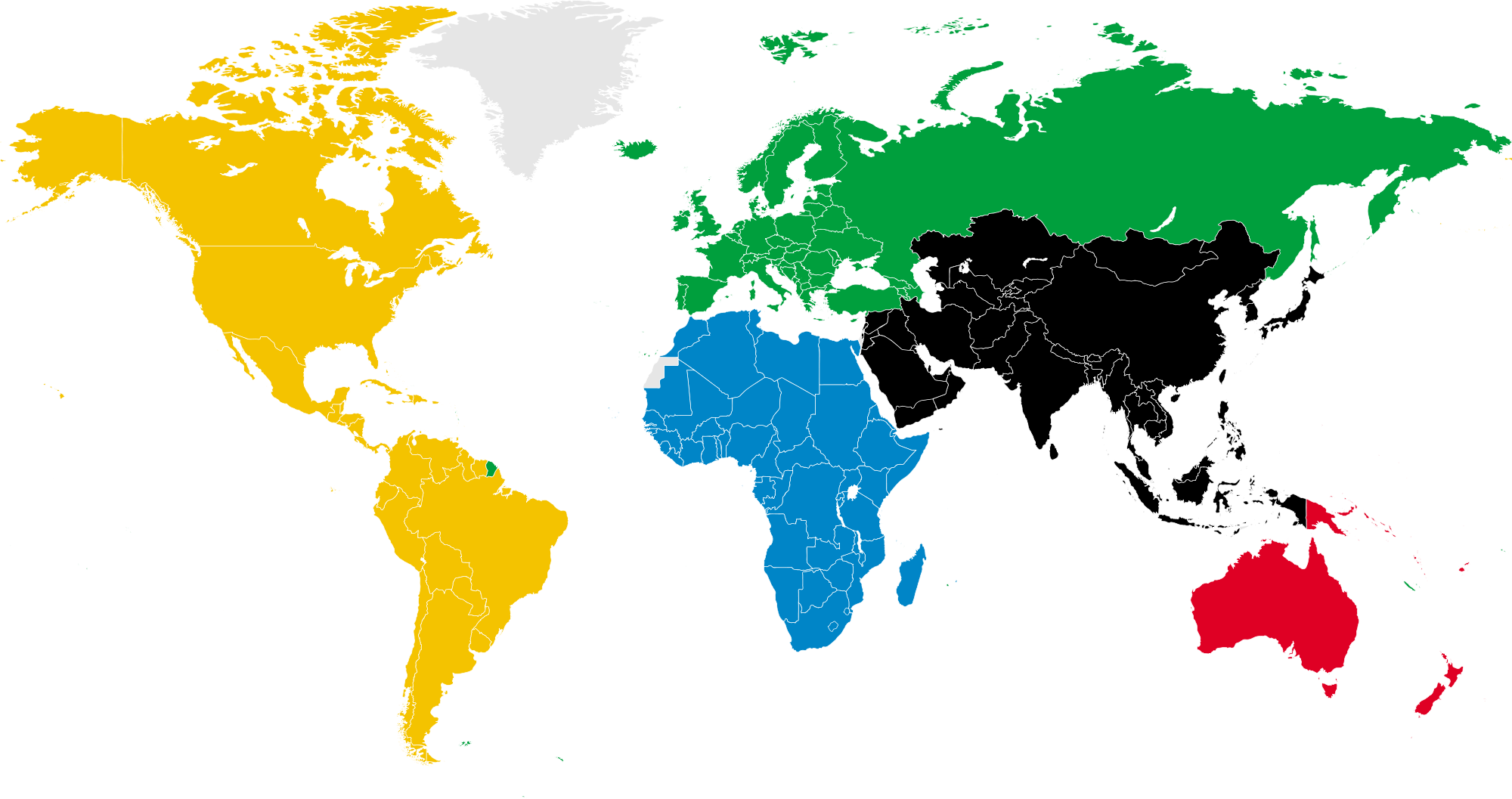 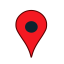 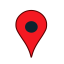 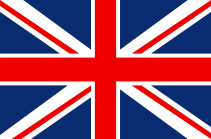 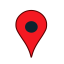 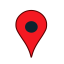 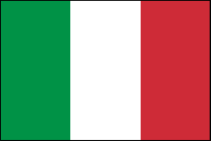 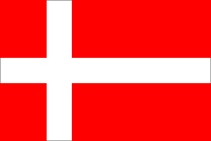 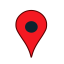 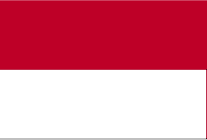 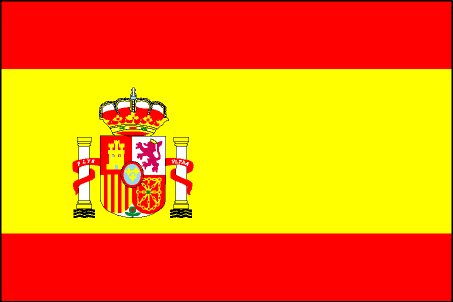 #mfgthinktank @cranfielduni
Manufacturing in Nigeria
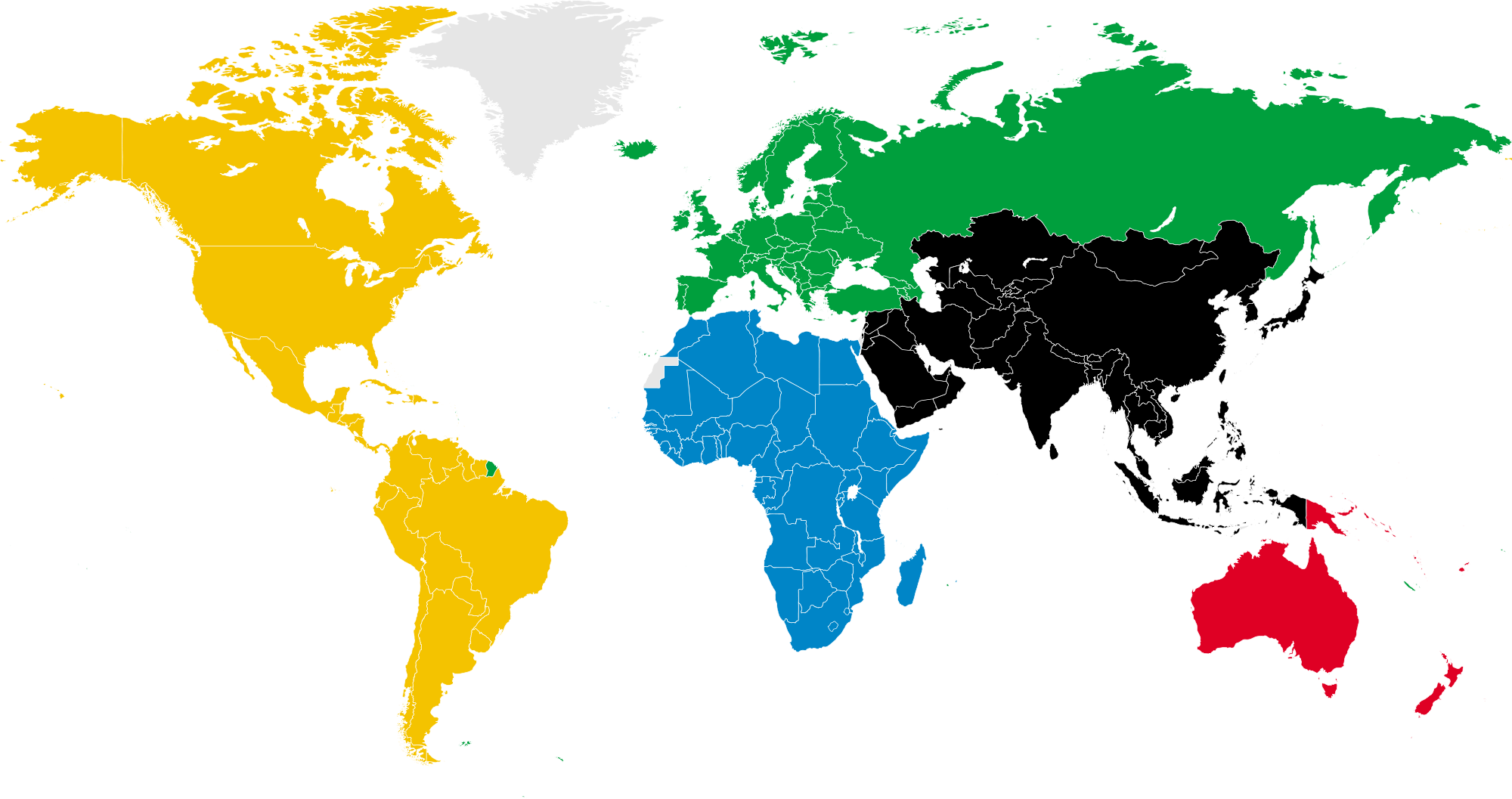 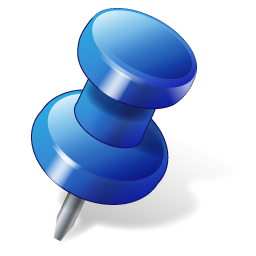 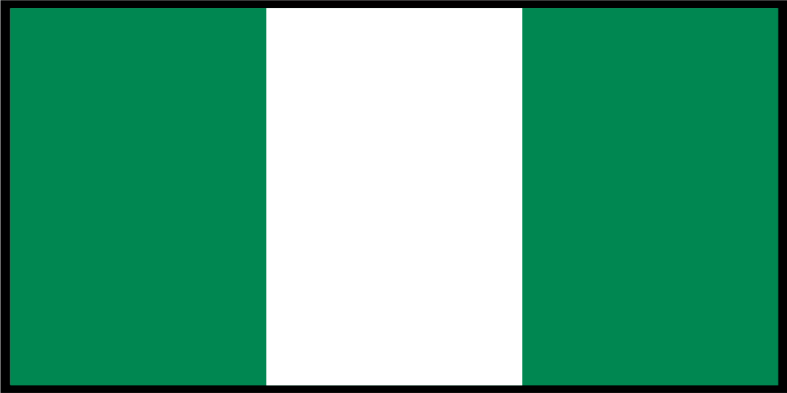 #mfgthinktank @cranfielduni
Manufacturing in Romania
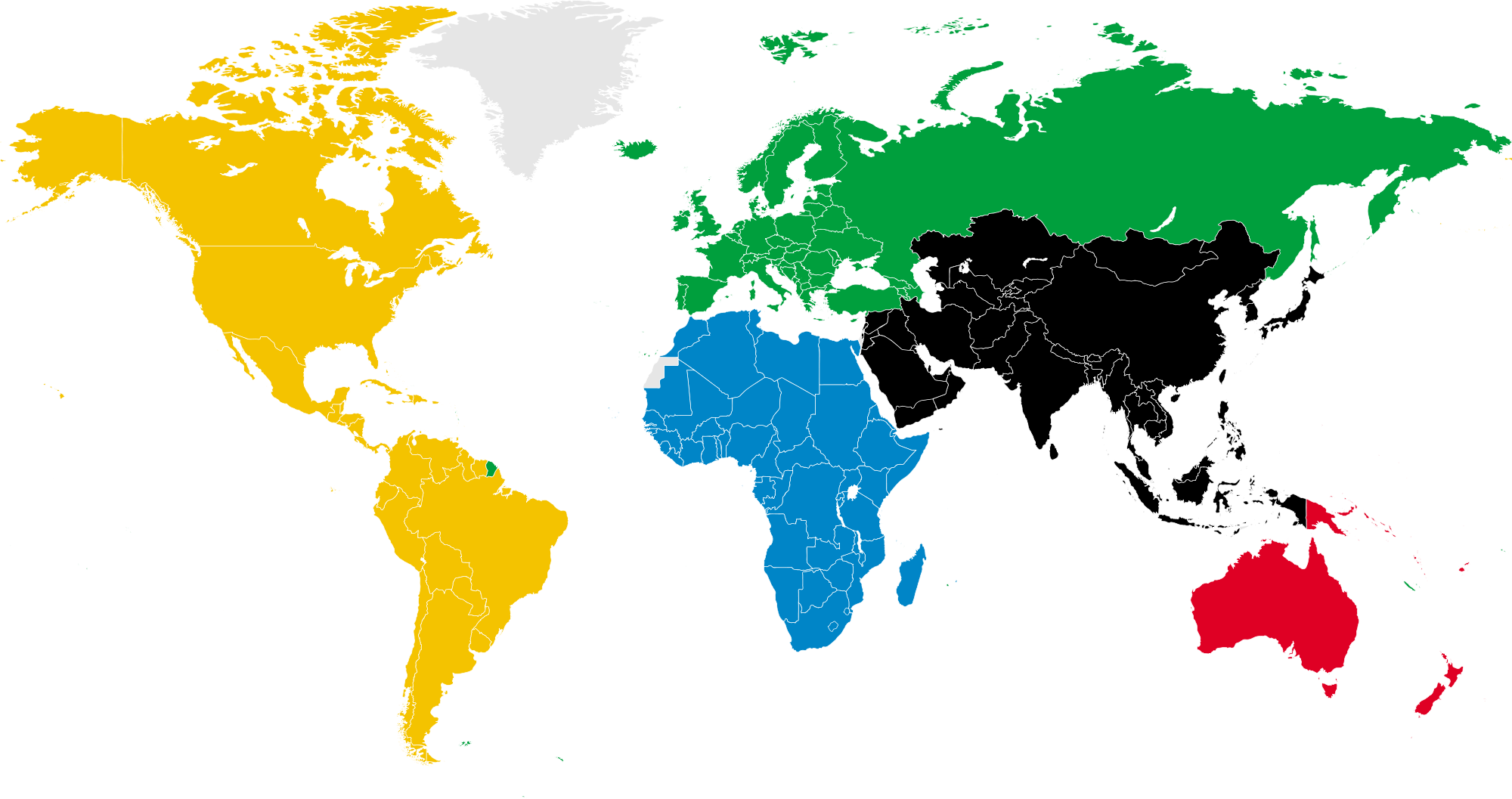 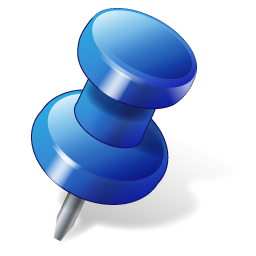 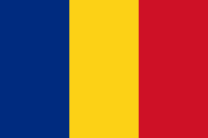 #mfgthinktank @cranfielduni
Manufacturing in Colombia
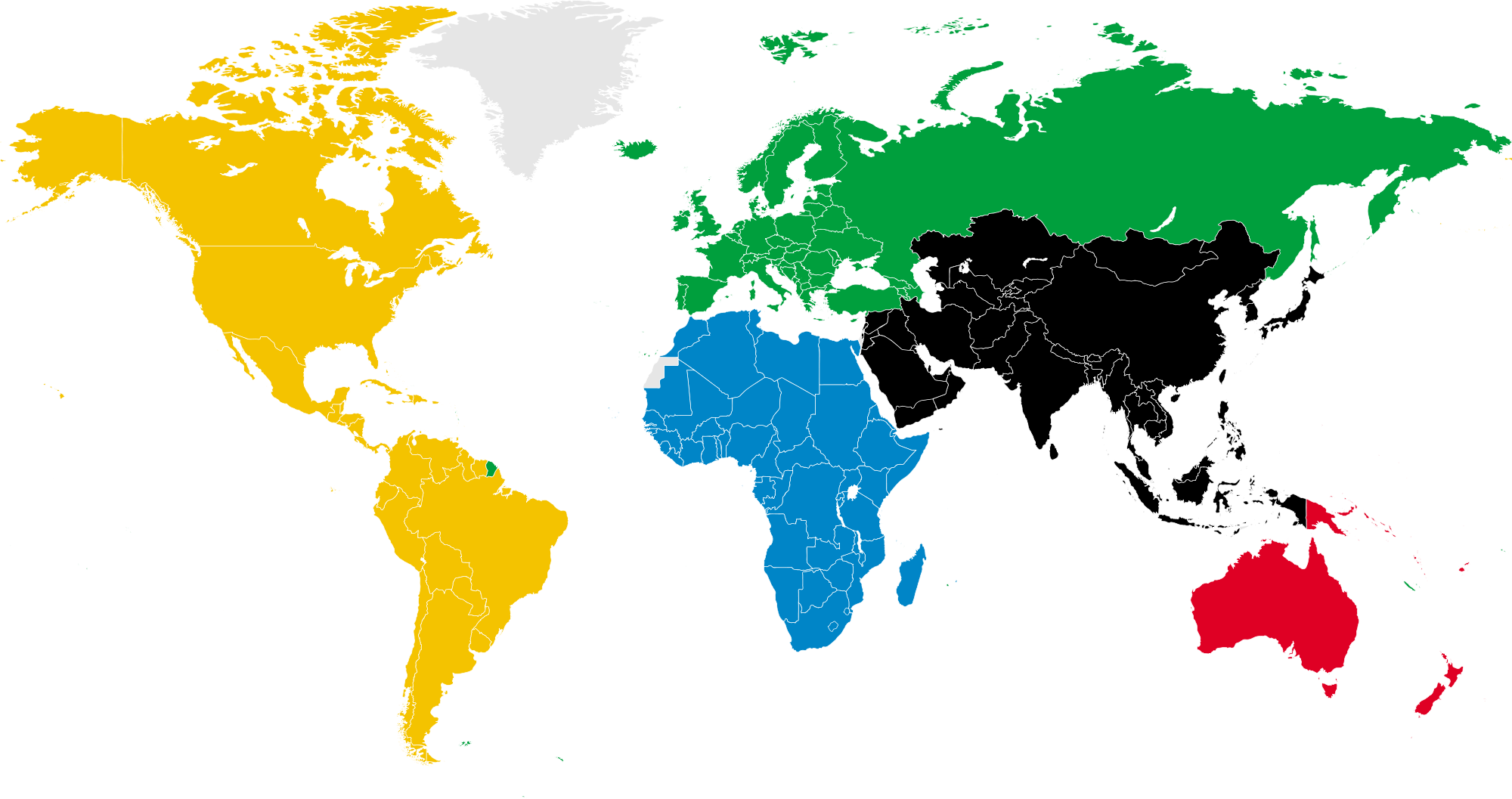 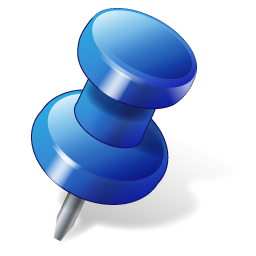 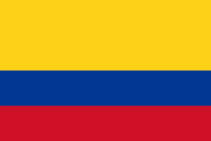 #mfgthinktank @cranfielduni
Manufacturing in France
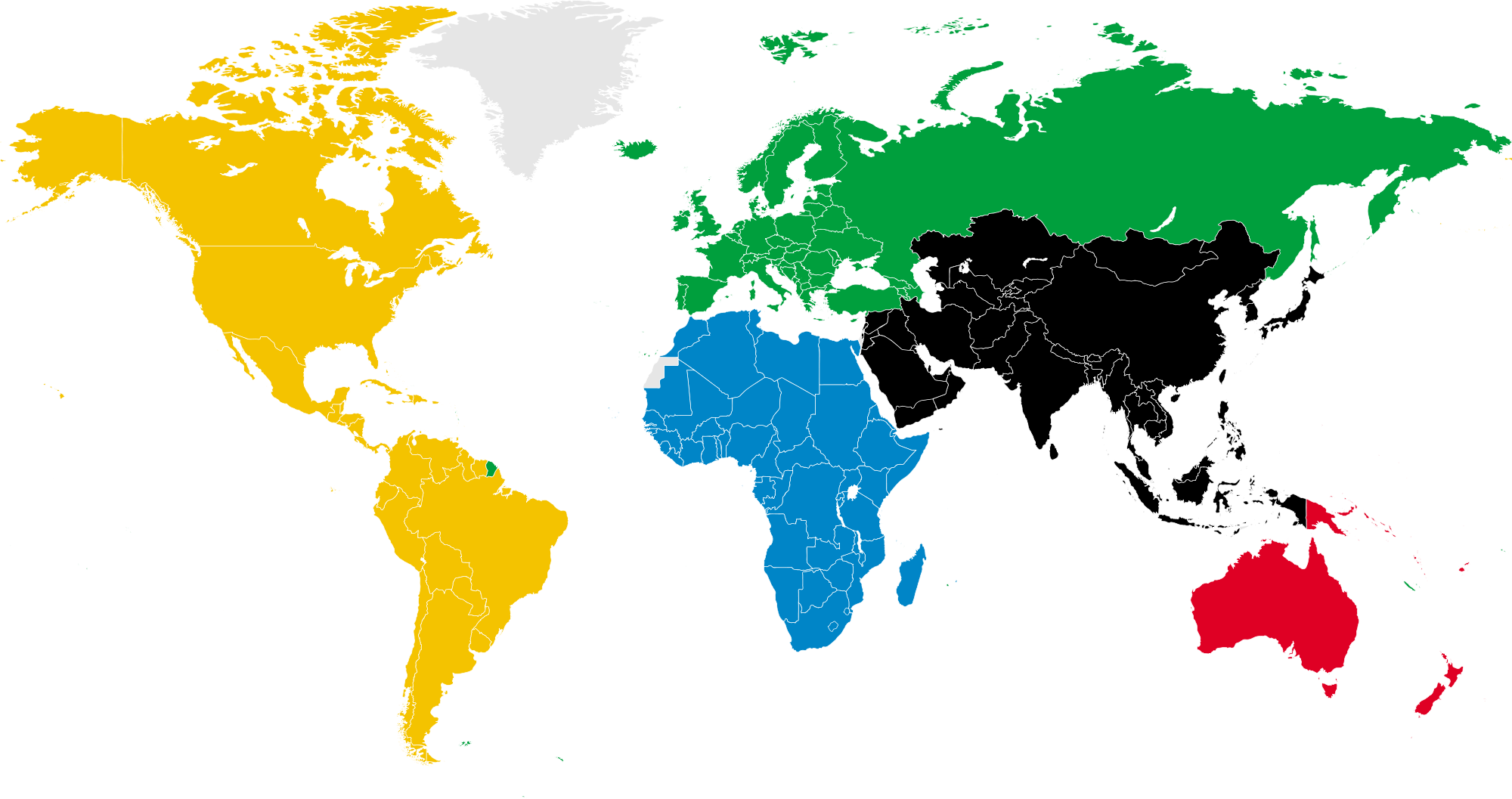 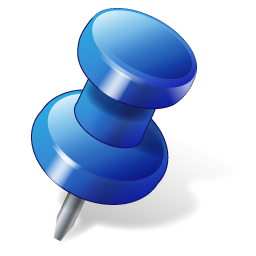 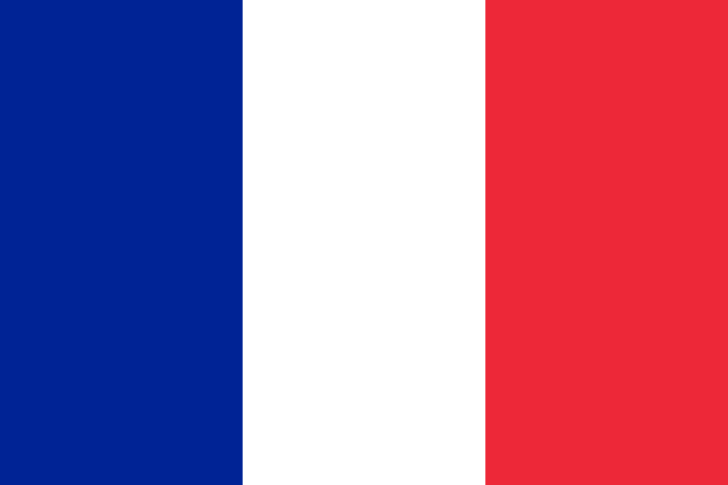 #mfgthinktank @cranfielduni
Manufacturing in India
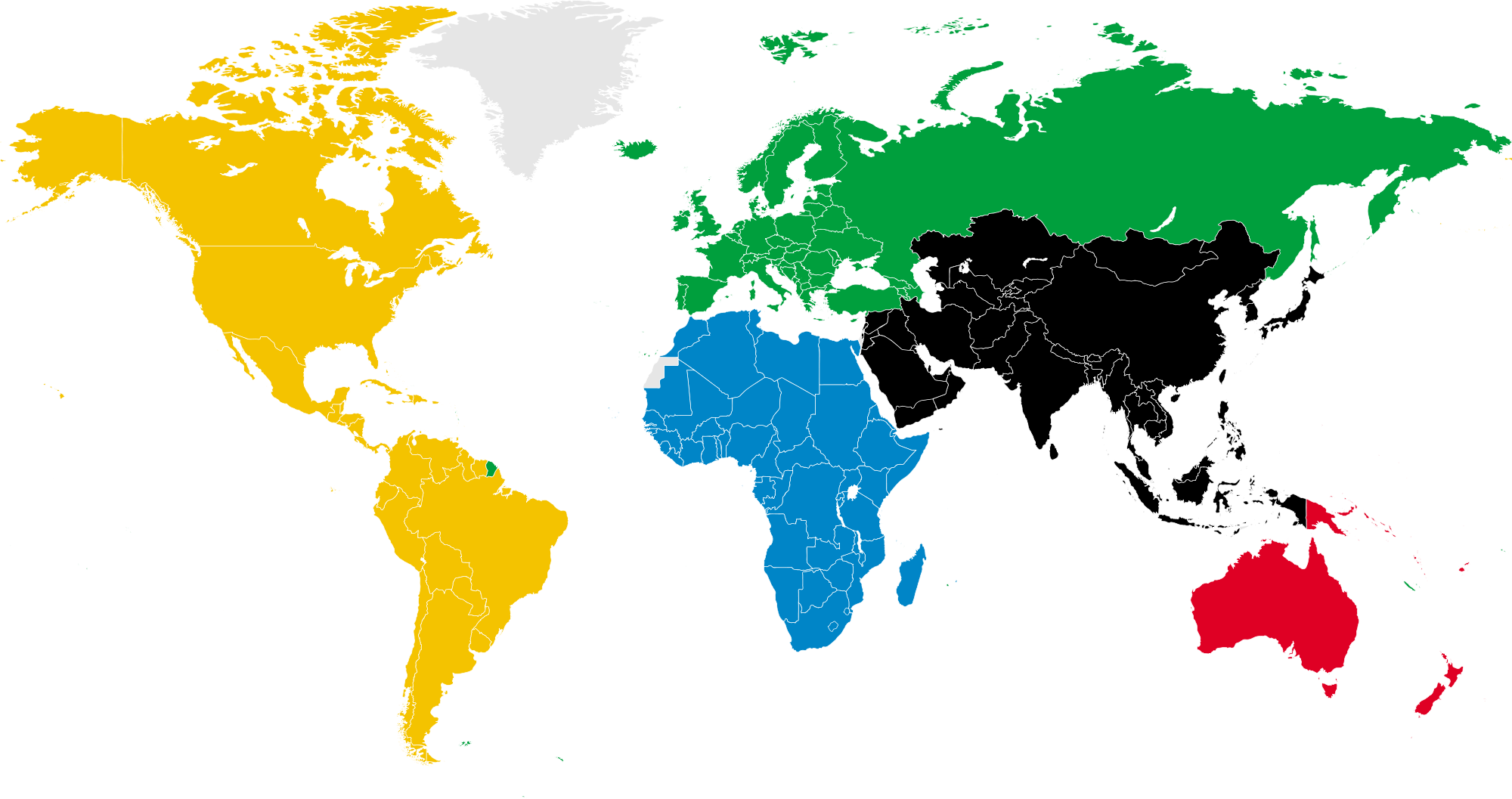 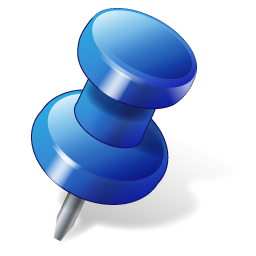 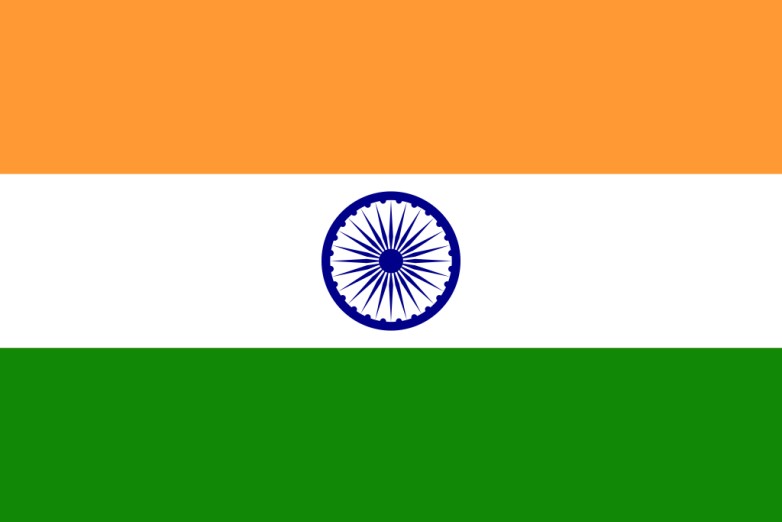 #mfgthinktank @cranfielduni
Student think tank: debate
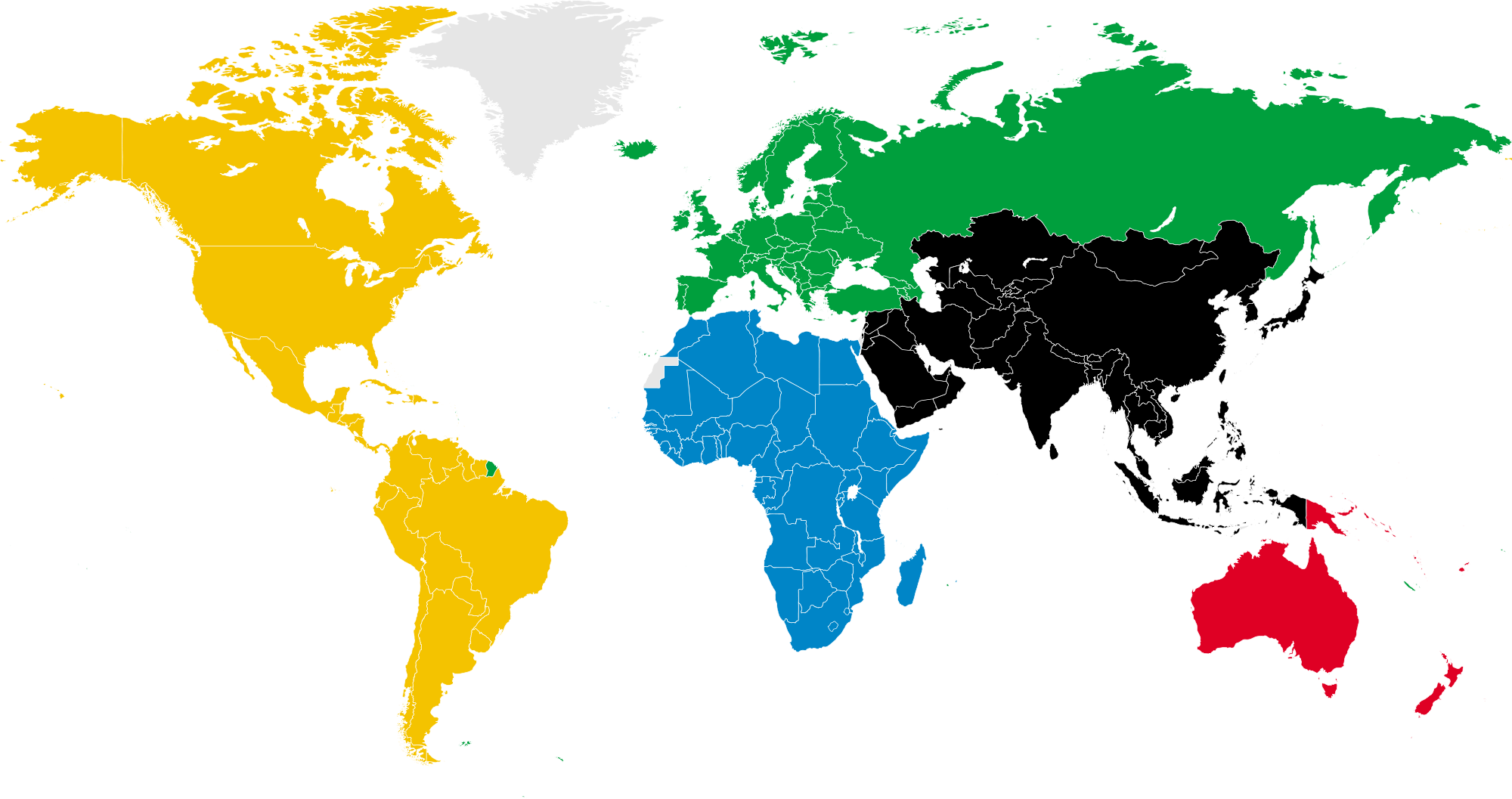 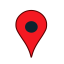 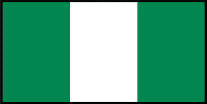 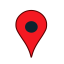 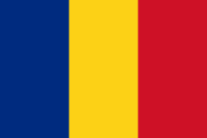 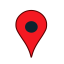 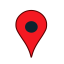 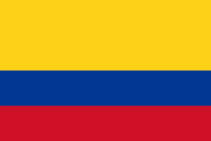 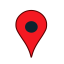 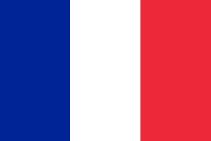 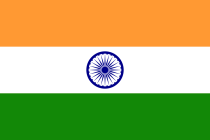 #mfgthinktank @cranfielduni